Polazak u školu – izazov za djecu i roditeljeKako prevladati napore u prvim školskim danima
Armina Žigić, nastavnik razredne nastave
Đurđevik, septembar 2023/3024.godine
STAV RODITELJA PREMA ŠKOLI

STAV DJETETA PREMA ŠKOLI

MOTIVACIJA DJETETA 

ŠKOLSKI USPJEH
Djetetu će biti potrebno više sna
Vrtlog emocija pogodit će dijete, ali i roditelje
Tjeskoba zbog razdvajanja
Pripremite se večer prije
Realna očekivanja su važna
Izbjegavajte "bombardiranje" pitanjima
NOVE OBAVEZE		ODGOVORNOST
		ORGANIZACIJA
	
	SUOČAVANJE SA IZAZOVIMA

SISTEM VRIJEDNOSTI     		NATJECANJE

USPJEH		NEUSPJEH
		KRITIKE
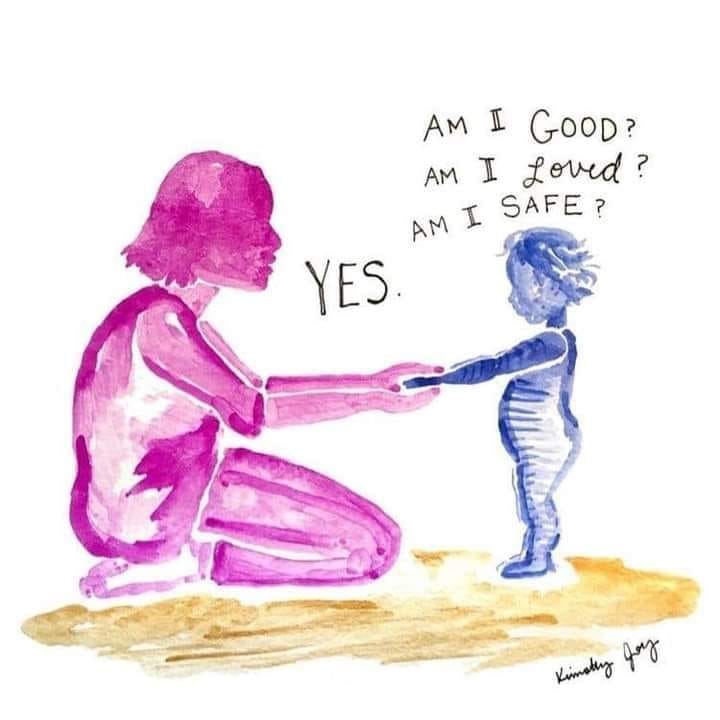 Empatija
Povjerenje prema
učiteljima kao
stručnim i kompetentnim osobama zaduženih za odgoj i obrazovanje djece.
Očekivanja roditelja
Mogućnosti djeteta
Pozitivan stav prema školi
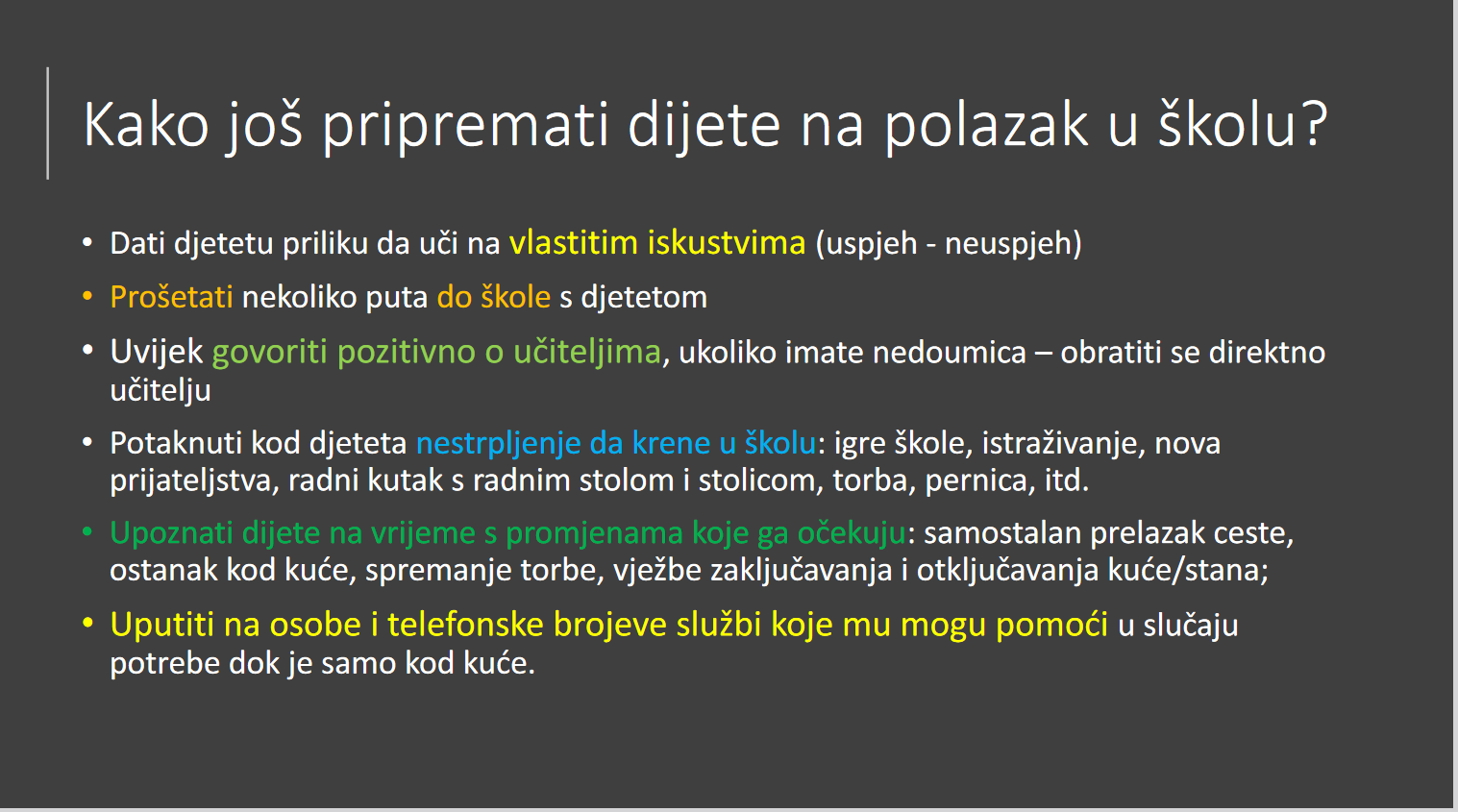 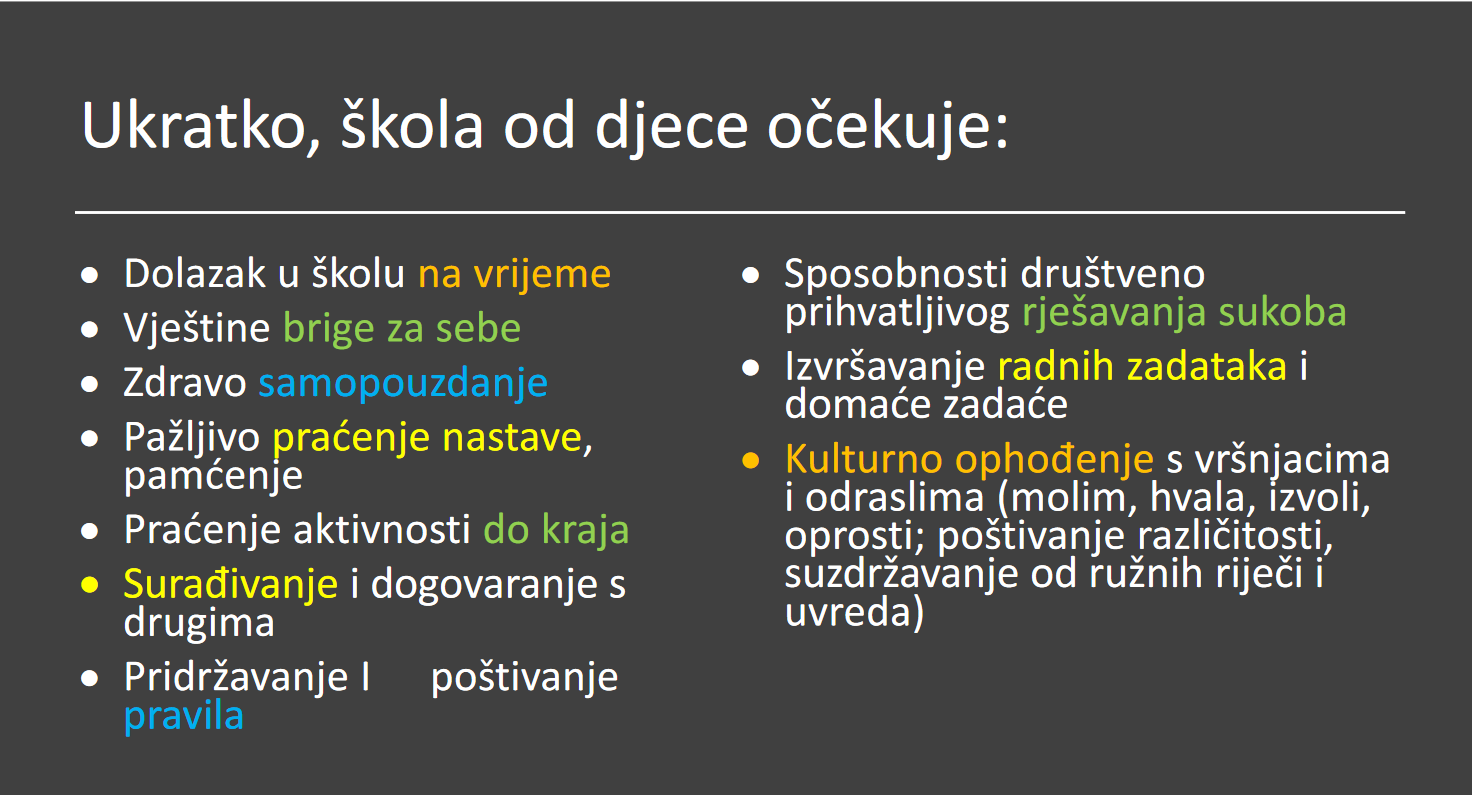 Šta očekivati od škole?
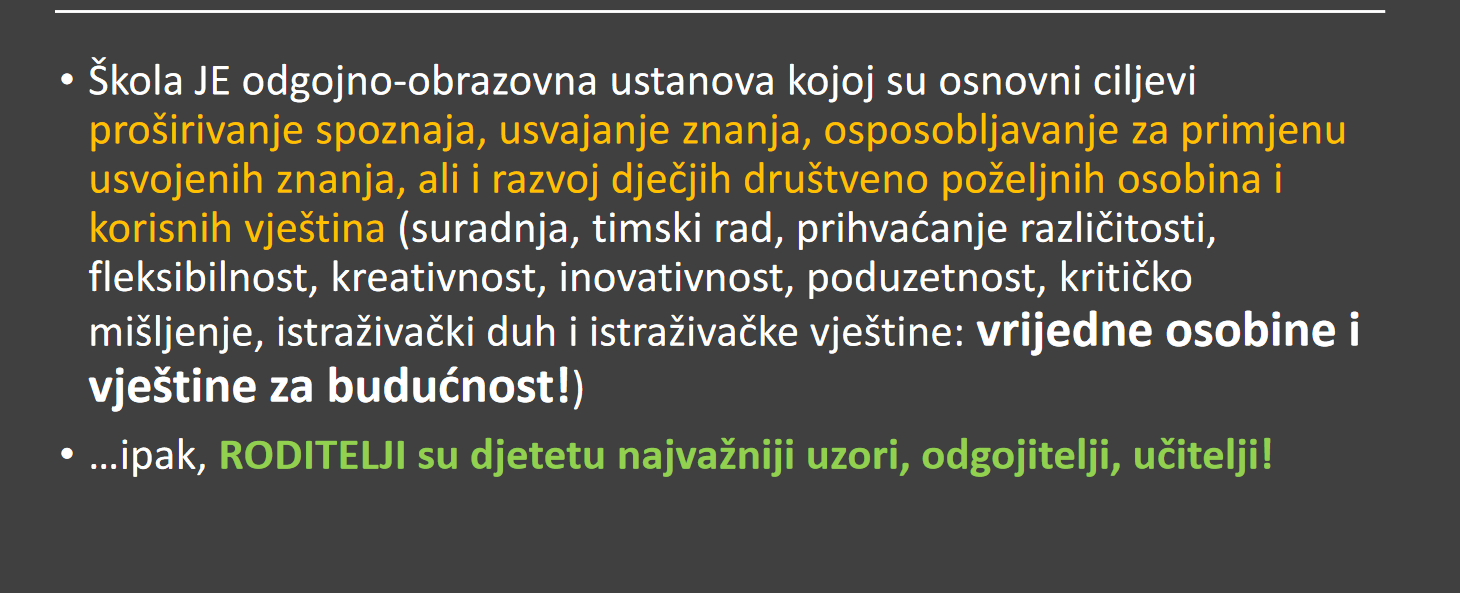 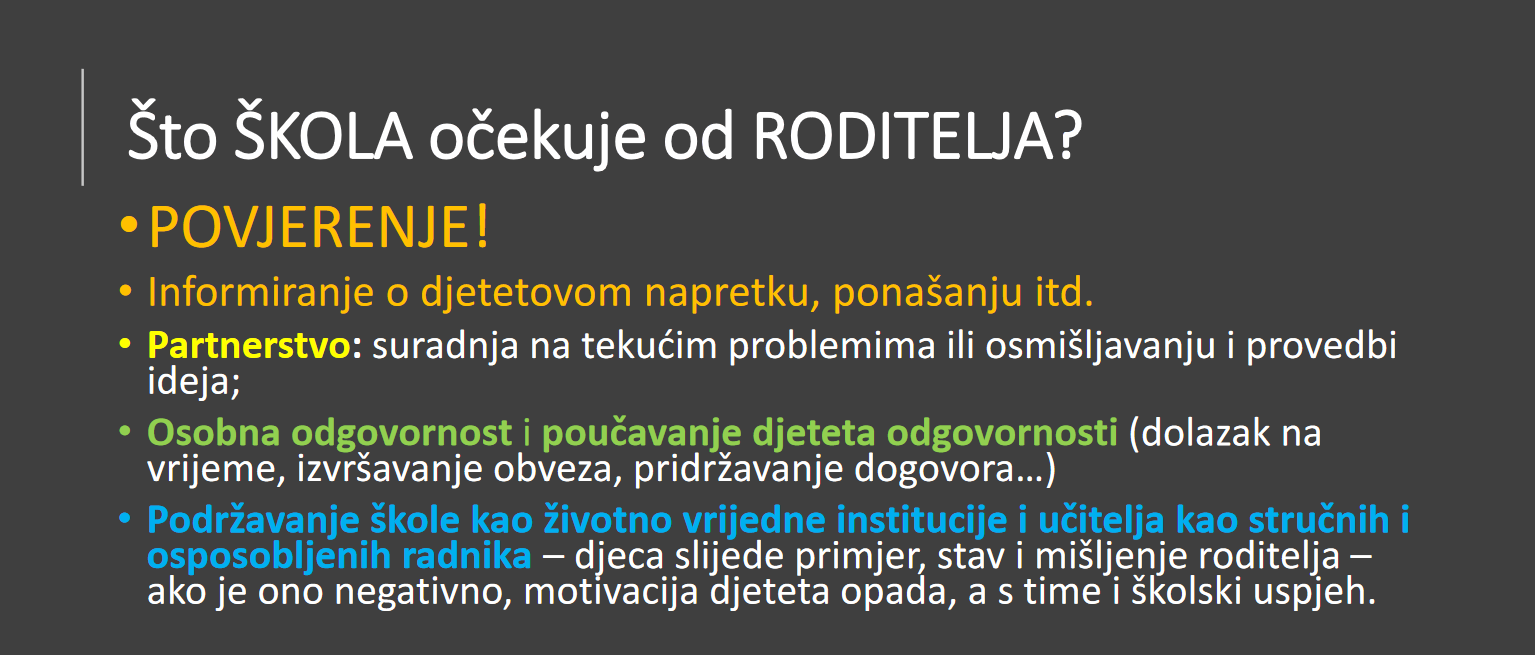 Šta škola očekuje od roditelja?
Šta roditelji očekuju od djece?
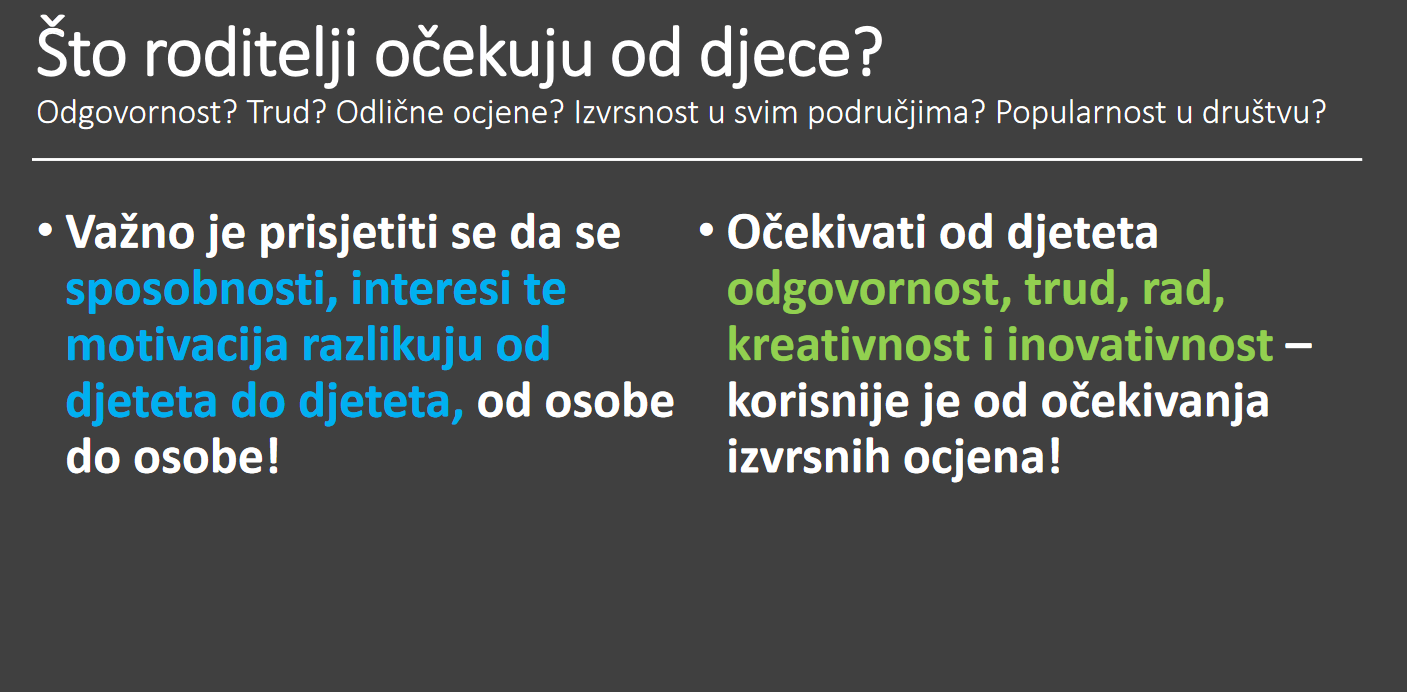 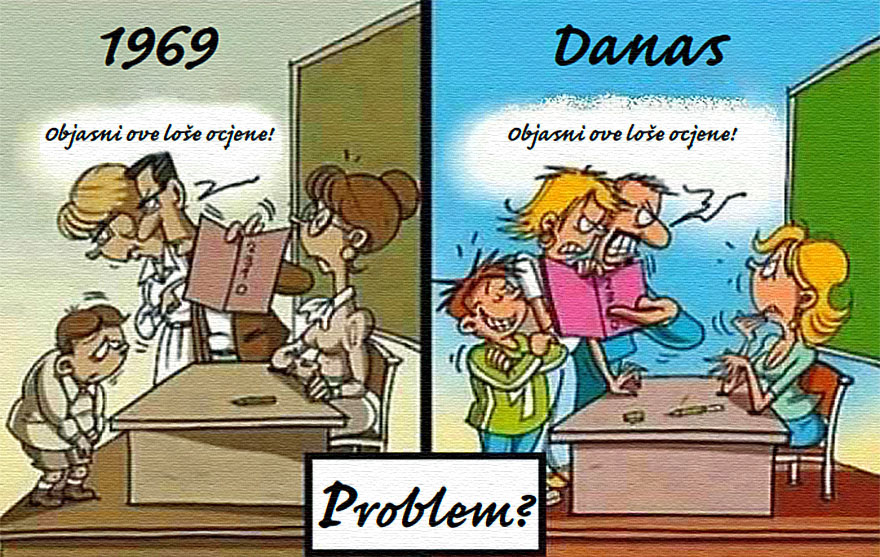 SVIM PRVAČIĆIMA I NJIHOVIM RODITELJIMAŽELIM USPJEŠNO PRILAGOĐAVANJE ŠKOLI,MNOŠTVO NOVIH I LIJEPIH ISKUSTAVA,SPOZNAJA, DOŽIVLJAJA I PRIJATELJSTAVA!
„Kao i inače u komunikaciji s djecom, poželjno je više slušati i
pratiti tempo, osjećaje i nivo znatiželje djeteta, uz što manje
opterećivanja vlastitim očekivanjima, pretjeranom
idealizacijom ili pak vlastitim strahovima vezanim uz polazak u
školu.”


					Učiteljica Armina